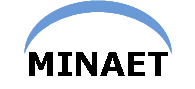 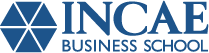 The TNA Process in Costa Rica  Experiences and lessons learned
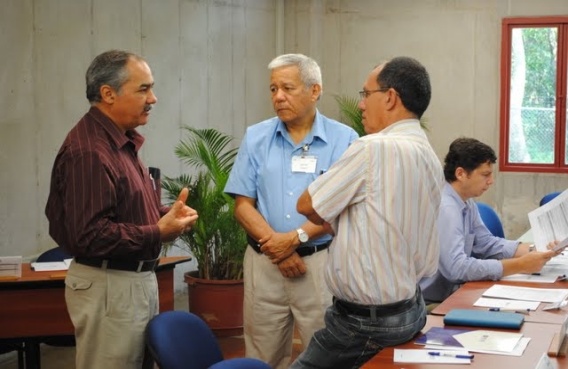 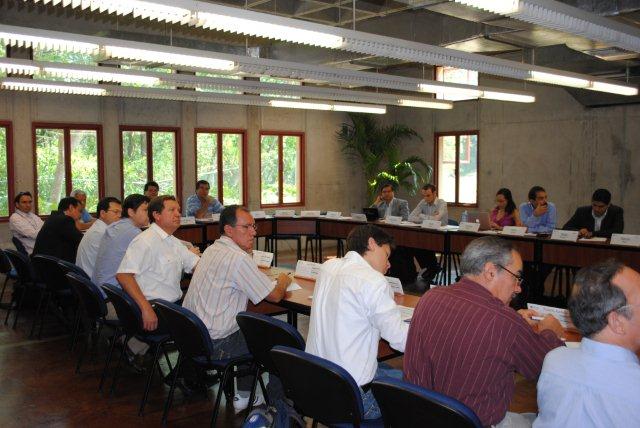 Francisco Sancho
Advisor TNA 
francisco.sancho@consultor.incae.edu
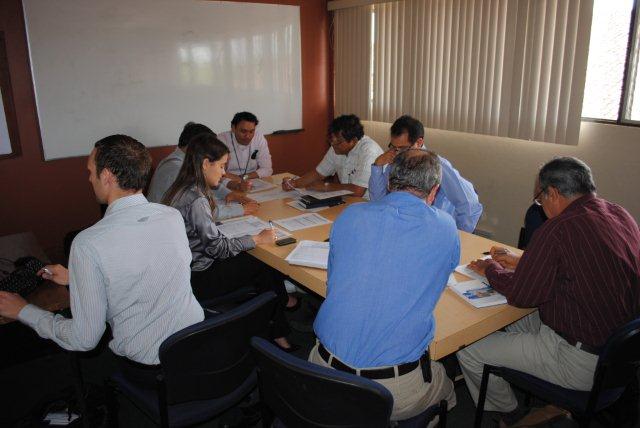 Low Carbon Strategy in Costa Rica Carbon neutrality by 2021
Long-term strategic line for climate change
Goal of zero emissions (year of reference)
Country branding and international cooperation strategy
Change of production and consumption patterns, cooperation strategy
The TNA contributes in institutional design, regulatory and financial framework, and human and institutional capacity building.
Provides strategic lines of action is current streamlining of the National Climate Change Strategy for next 15 years
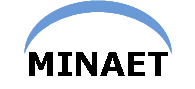 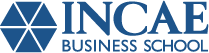 NEEDS showed requirement to streamline technology options
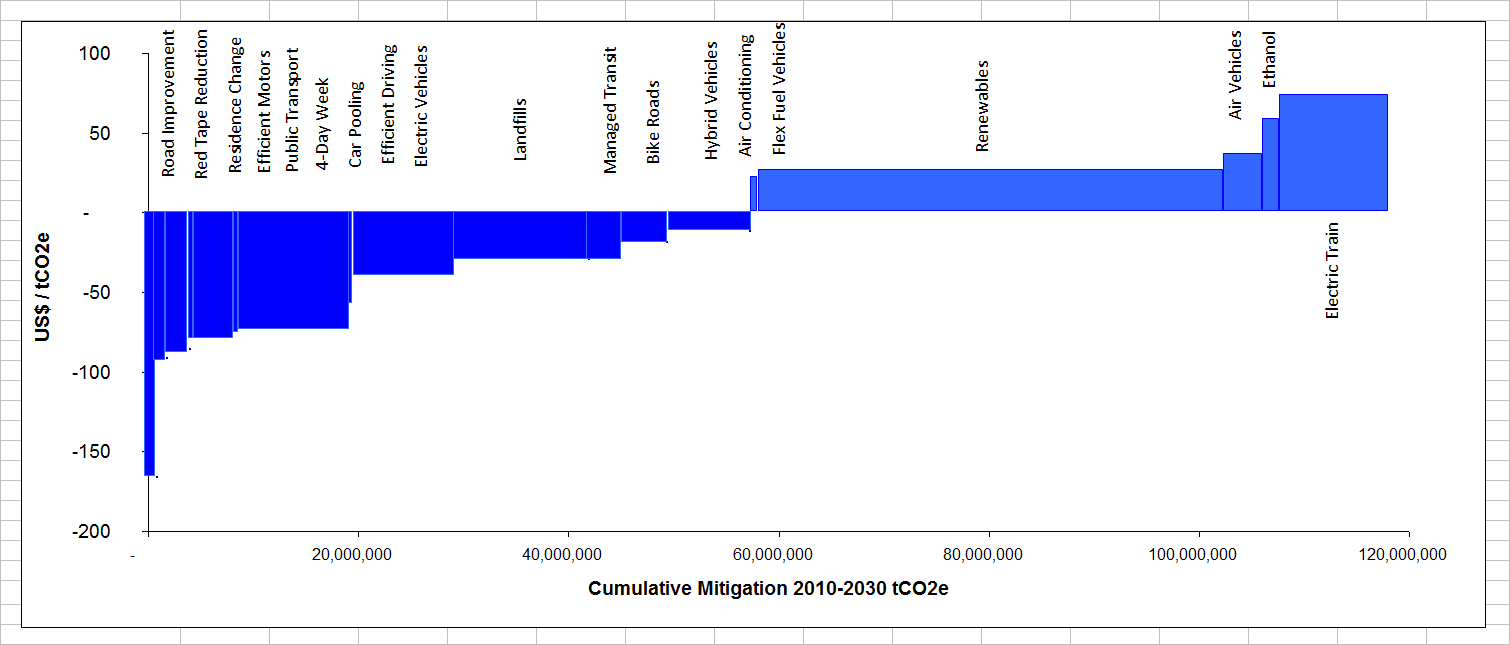 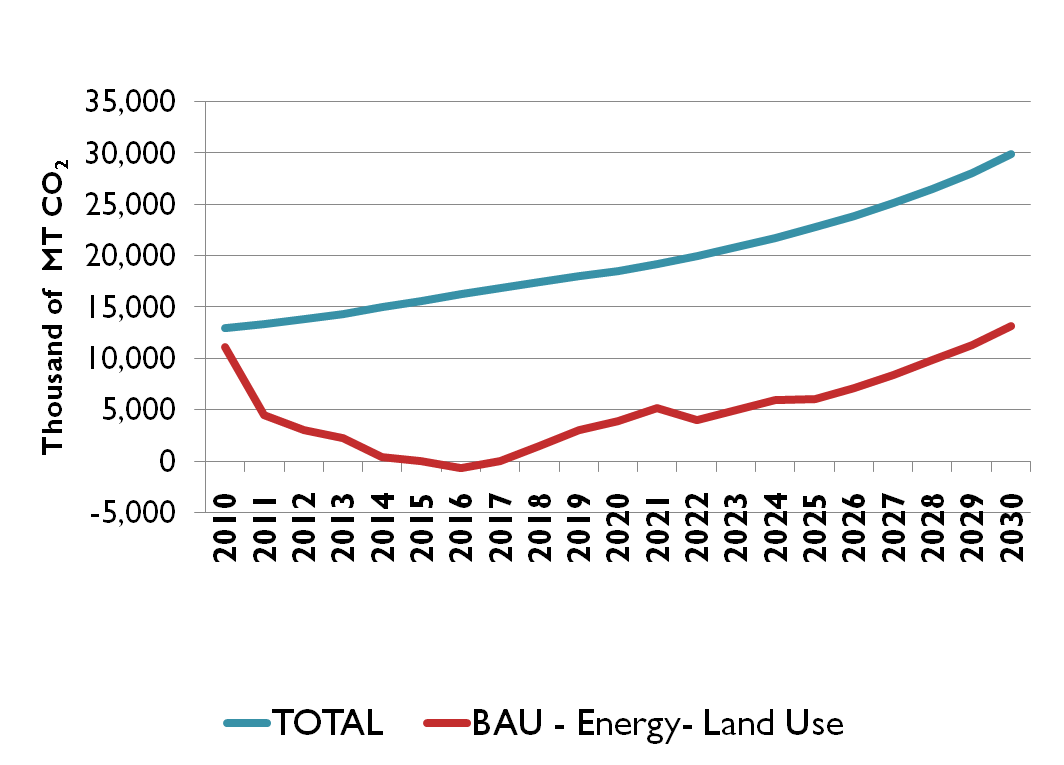 Source: MINAET-DSE-INCAE-FUNDECOR
National Economic, Environment and Development Study for Climate Change (NEEDS) shows that with identified technologies under C-Neutral country reaches in 2030 emissions similar to 2010
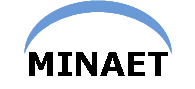 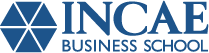 Priority Sectors in National Climate Change Strategy (NCCS)
Key sectors for mitigation
Key sectors for adaptation
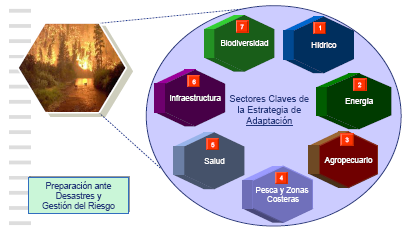 Sector prioritization based on inventory of GEI´s, vulnerability studies and sectoral strategies and NCCS
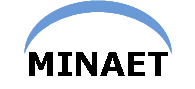 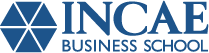 Sources of green house gases emissions
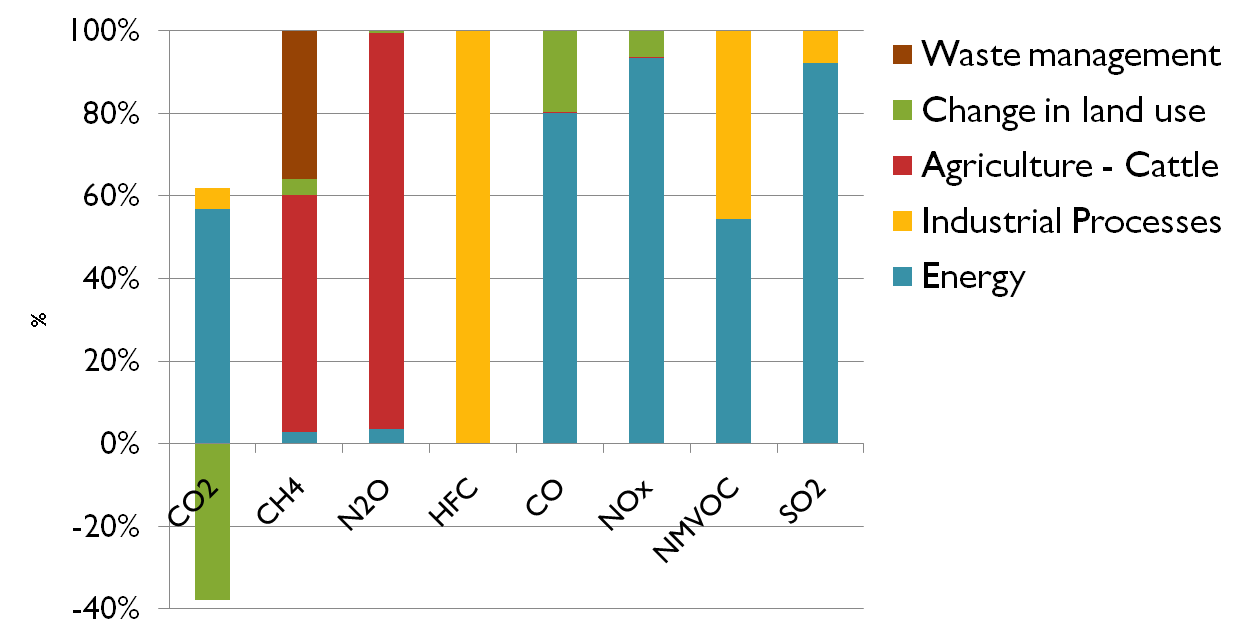 Energy main source: transportation of 64% energy consumption
Source: Instituto Meteorológico  Nacional
Carbon dioxide (CO2), methane (CH4), nitrous oxide (N2O), halocarbons (HFCs), carbon monoxide (CO), nitrogen oxides (NOx), other volatile hydrocarbons (NMVOC), sulfur dioxide (SO2)
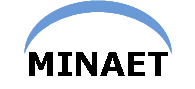 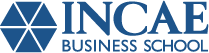 Expected Variation in Rain and Temperature in next 100 years
Annual rain variation
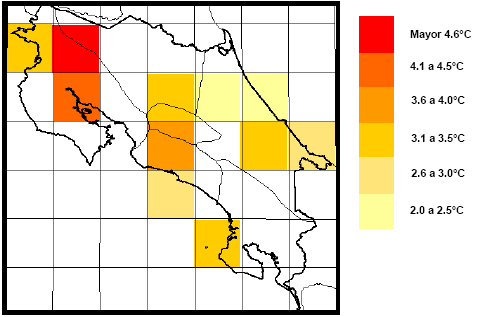 Annual temperature variation
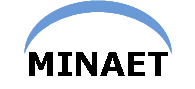 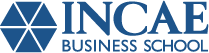 Workshop in September 2010: Conformation of stakeholders network and prioritization of sectors and subsectors.
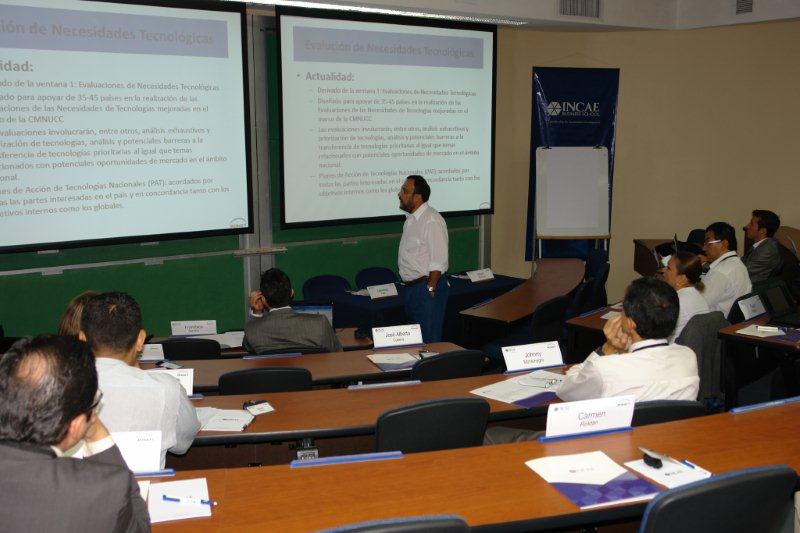 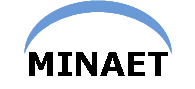 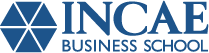 Criteria for Sector and Subsectors Prioritization
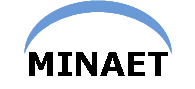 Source: MINAET-INCAE
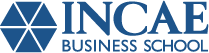 Technology Prioritization
Workshop for prioritization of technologies in  April 2011
This workshop showed results of research and evaluation through sectoral team working. 

Discussion around identified technologies allowed familiarization by all stakeholders.

Evaluation followed a multi-criteria matrix to prioritized technologies
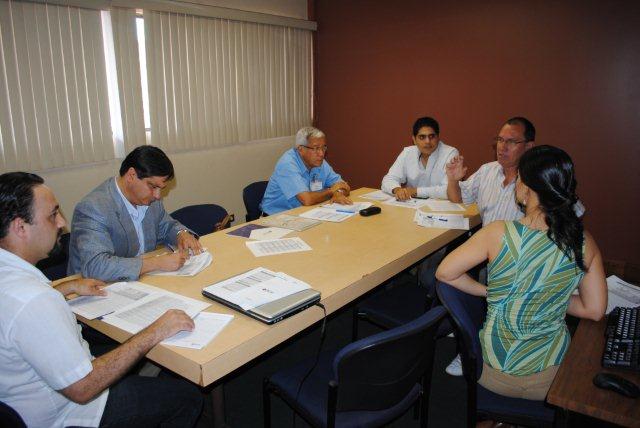 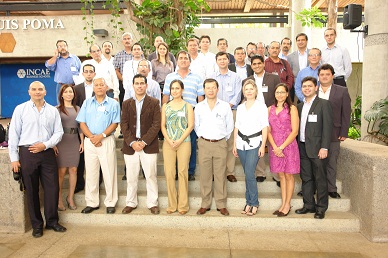 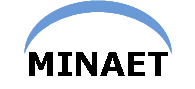 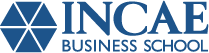 Technology Portfolio
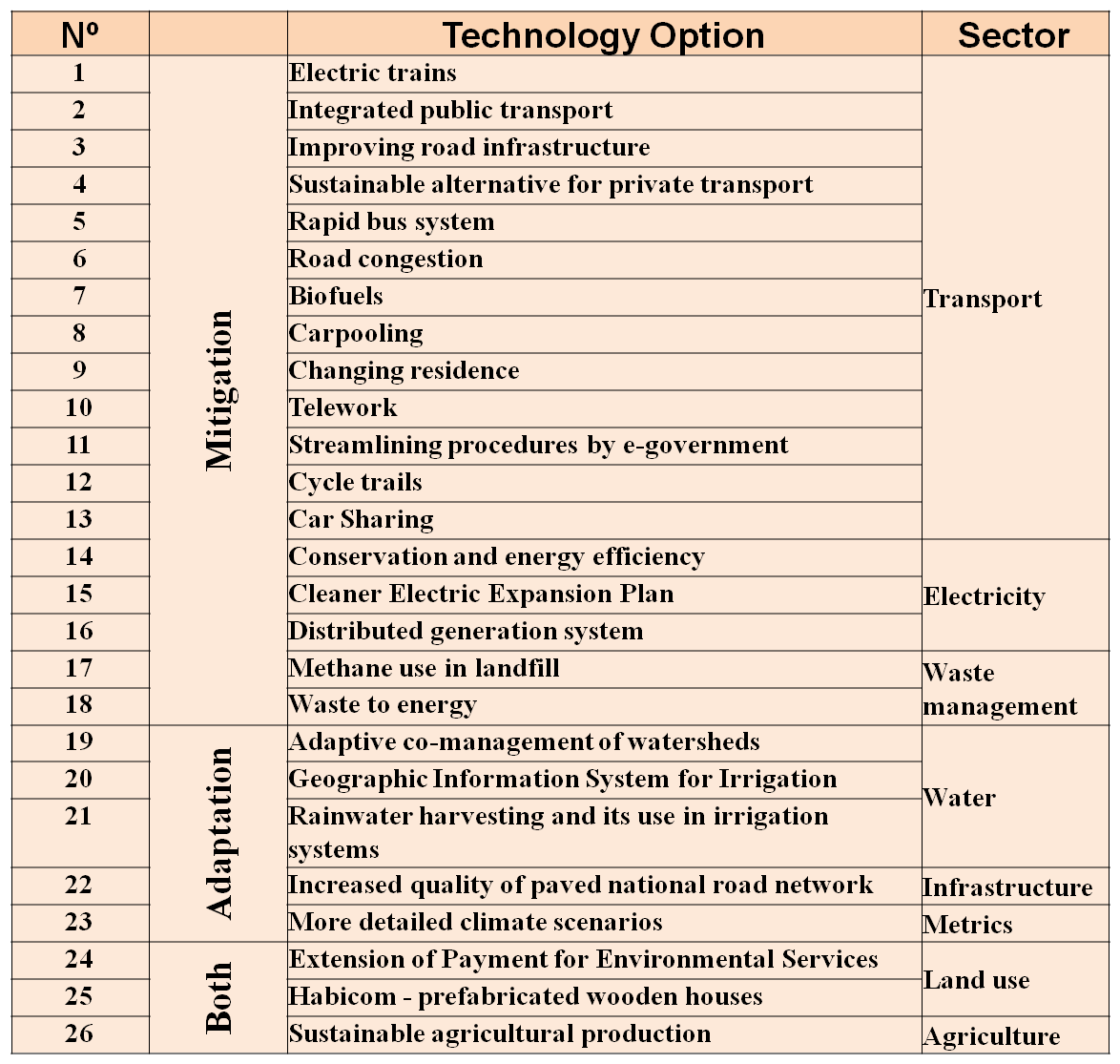 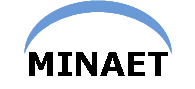 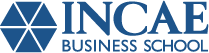 Multi-criteria Analysis
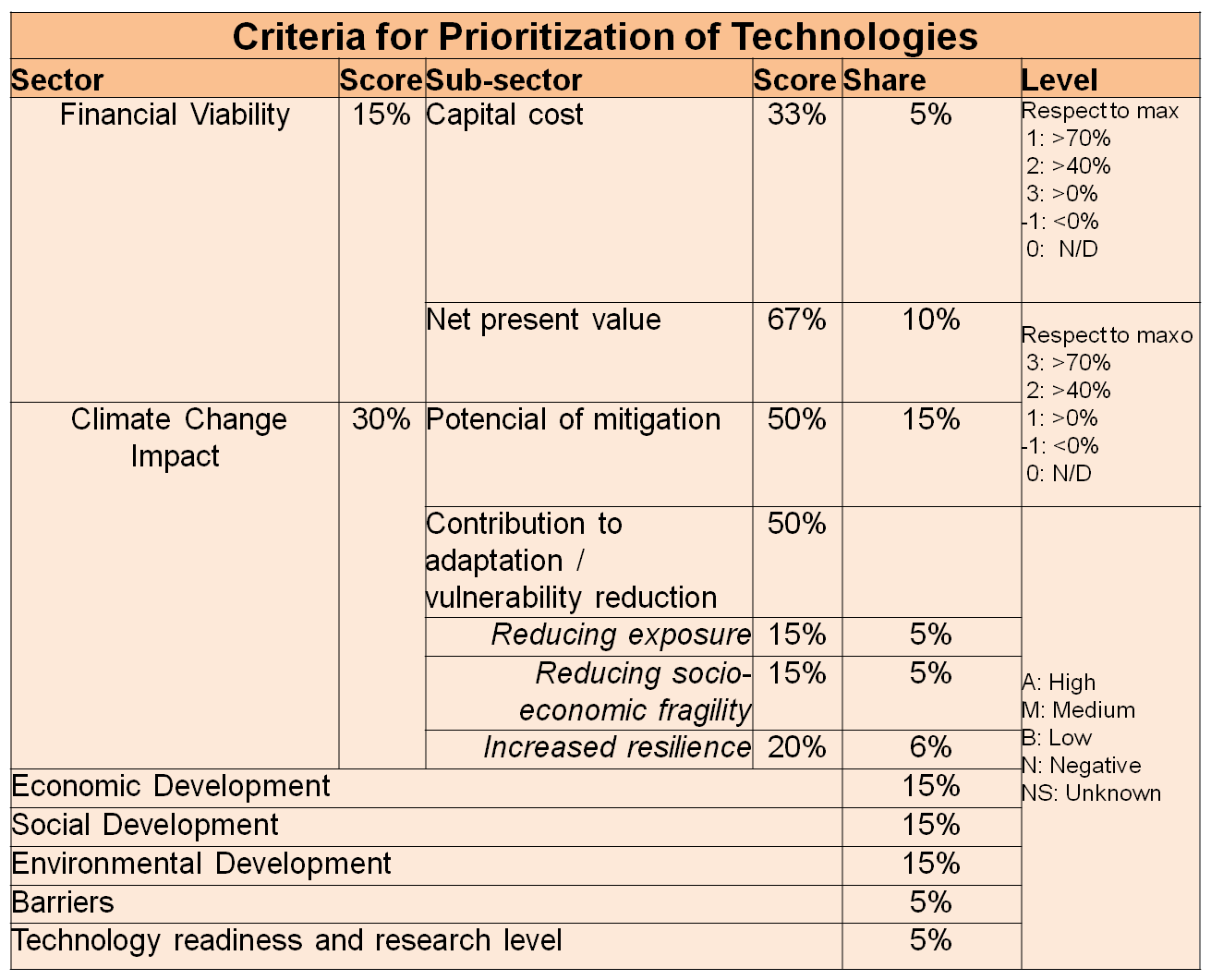 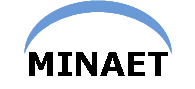 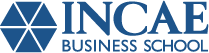 Results of Prioritization Process
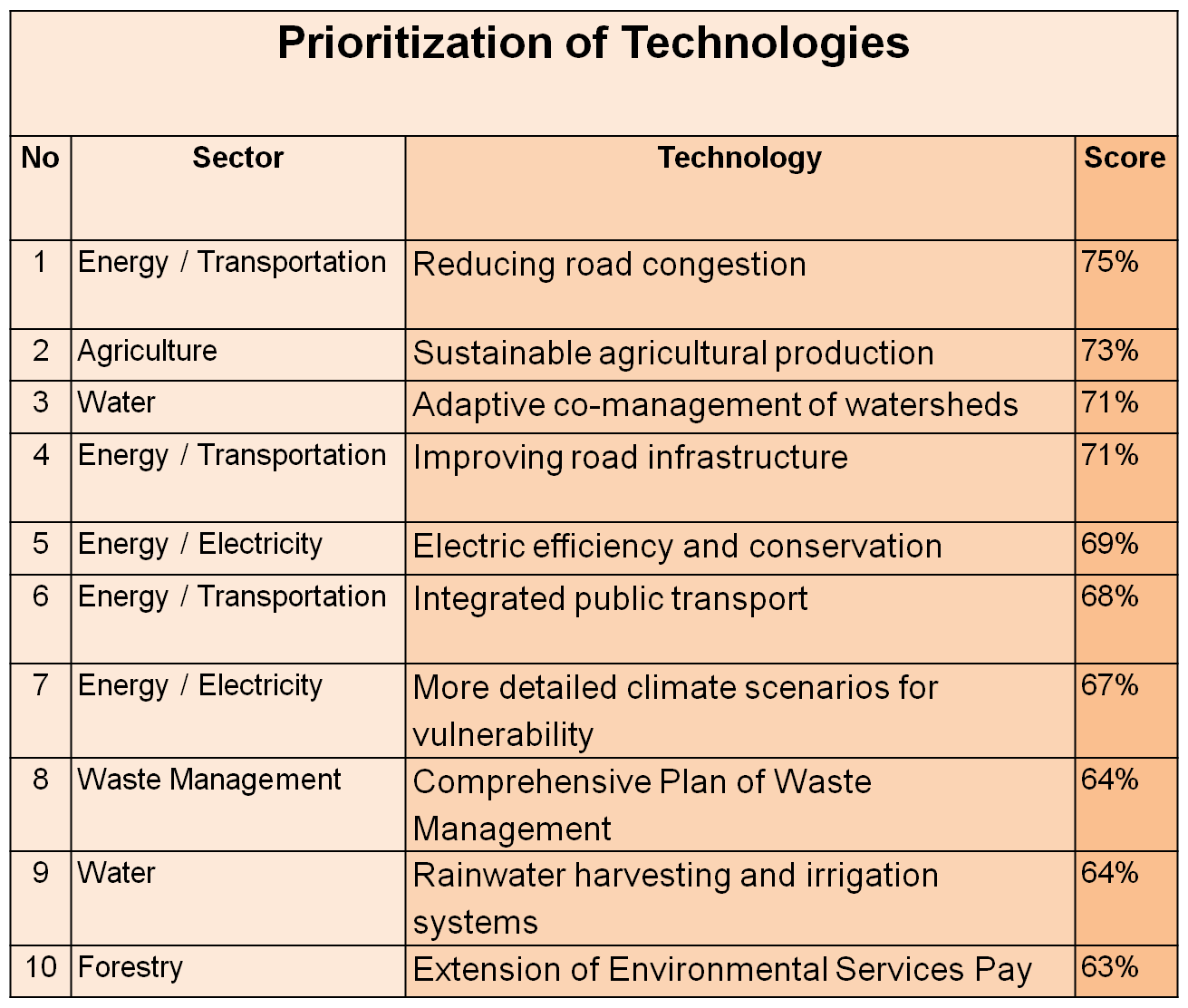 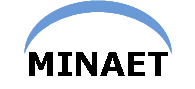 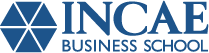 TNA is in barrier analysis phase based on the mapping of markets and posed to stakeholders validation
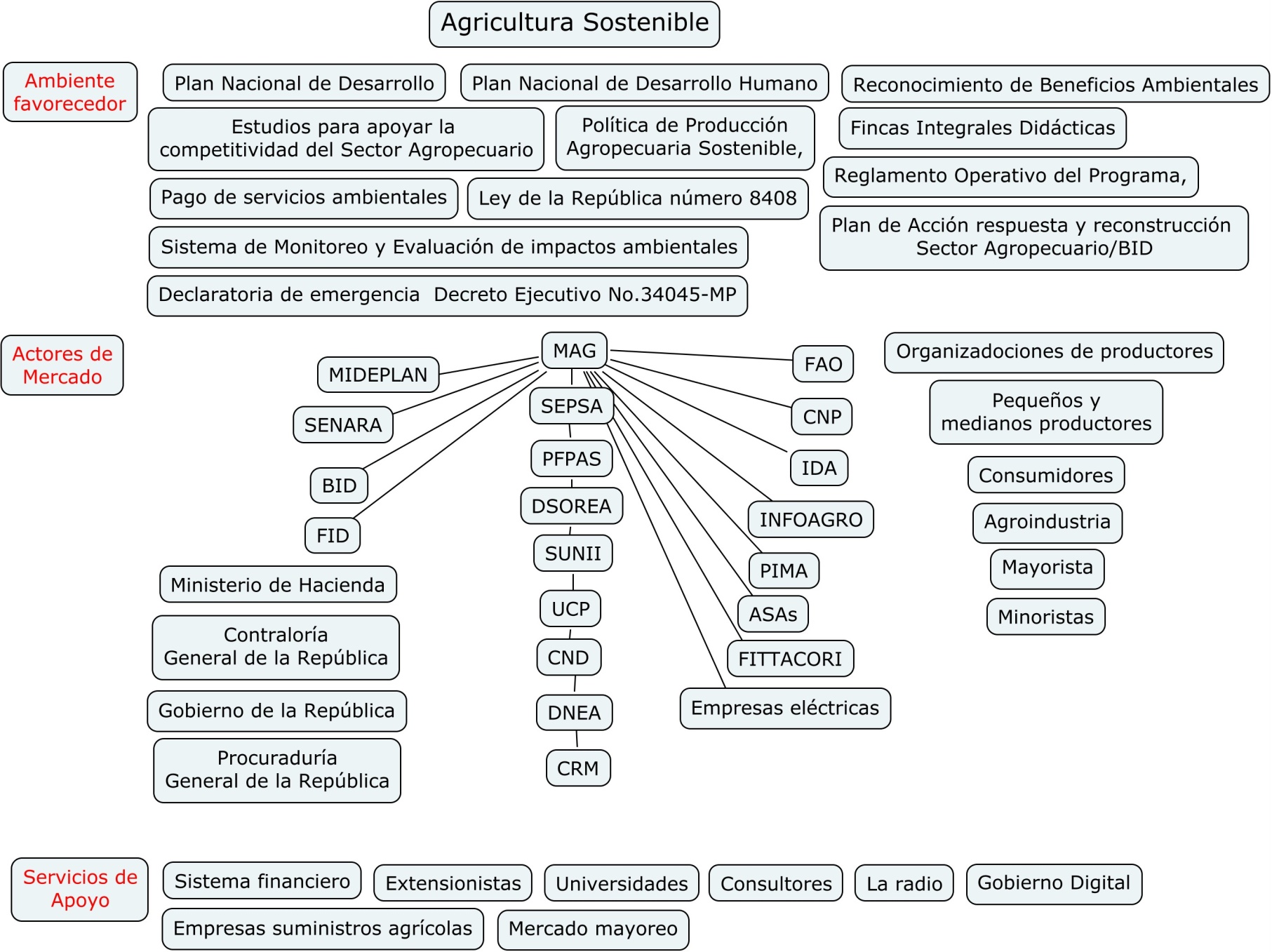 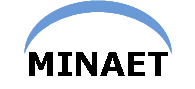 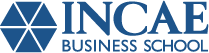 Lessons Learned  in Costa Rica
TNA overall methodology and technical support provide good framework for the assessment but need to incorporate country specificities.
Regional workshops are needed for capacity building (economic evaluation, climate change methodologies, participative process)
Knowledge exchange among country teams and experts change has to be increased.
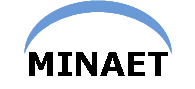 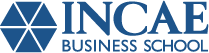 Lessons Learned  in Costa Rica
Stakeholder involvement is key ( consultation meetings, workshops, studies, sectoral teamwork and feedback).
Some technologies are better treated as packages (as programs) rather than individually. 
Barrier analysis defines scope of technology transfer strategy.
TNA has to be seen as one element of country’s set of studies for CC decision making (building on and complementing other efforts).
The TNA Process in Costa Rica
Thank you
Francisco Sancho
TNA Advisor 
francisco.sancho@consultor.incae.edu
AnnexExample of Some Identified Barriers in the Map
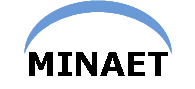 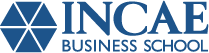 Policies
Program with specific policy and specific Law but overall fostering of sustainable agriculture has not a comprehensive policy and incentive scheme
Opening of the economy and trade agreements reduce policies with incentives for agriculture
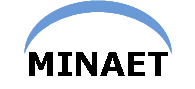 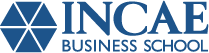 Environmental Services Pay
The PSA and other laws for incentives have an environmental and forest vision and are not intended for sustainable agriculture.
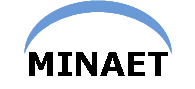 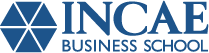 Technology Phase
Program in diffusion stage, deployment was in pilot project with 16.000 farmers involved in the program from around 50.000 in the country.
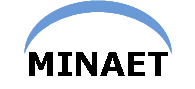 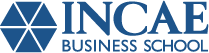 Cultural barriers in farmers
Weakness and little experience in farming organizations.
 Difficult to generate changes in living conditions of people.
 Farmer organizations showed little interest in training.
 Far from target audience: women, indigenous, rural youth.
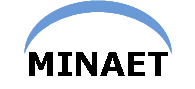 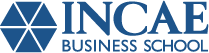